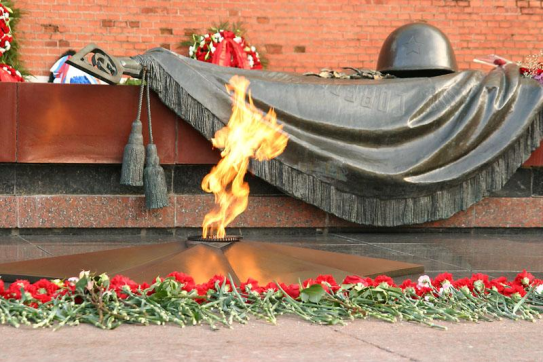 Годы священной войны
Великая Отечественная  война 
1941-1945 гг.
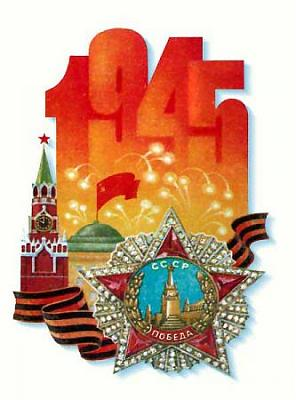 Подготовила: воспитатель ГПД 
Лапшина Татьяна Евгеньевна
Как началась Великая Отечественная  война.
В 1939 году в Европе началась Вторая мировая война. Её развязали германские фашисты под руководством Адольфа Гитлера. В эту войну втянулись  государства Европы, некоторые государства Азии, Африки, Америки.
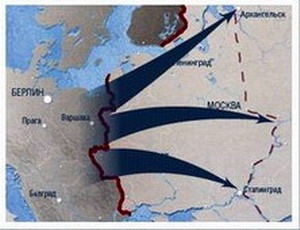 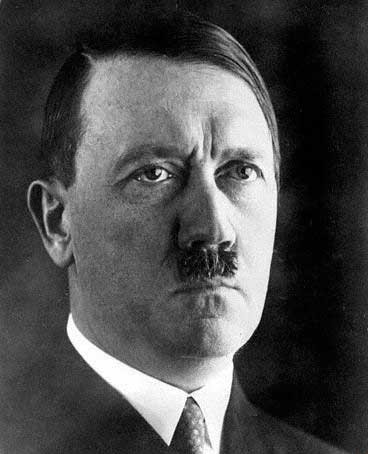 Как началась Великая Отечественная  война.
В 1941 году война пришла и на нашу землю. Рано утром 22 июня гитлеровские войска перешли границу СССР. Фашистские главари хотели поработить наш народ, захватить природные богатства нашей страны, разграбить или уничтожить её культурные ценности.
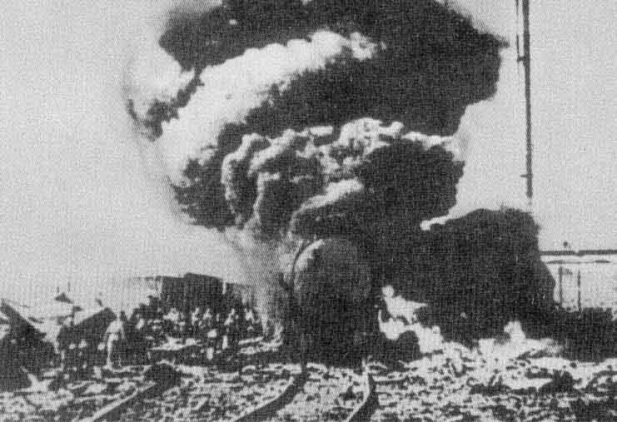 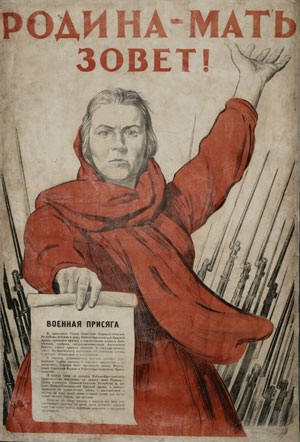 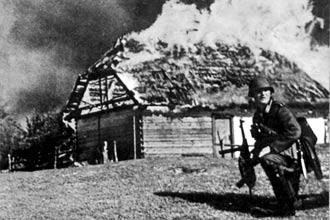 Как началась Великая Отечественная  война.
Началась самая страшная в истории нашей страны Великая Отечественная война. Она длилась почти четыре года (1418 дней и ночей) и принесла гибель                30 миллионов советских воинов и мирных жителей.
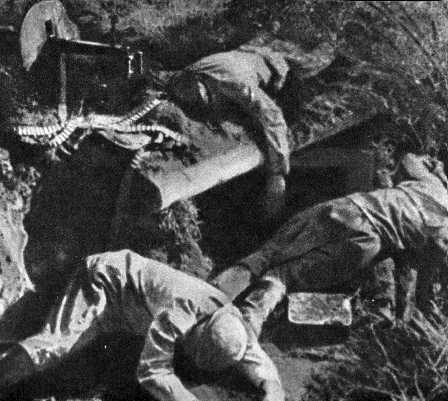 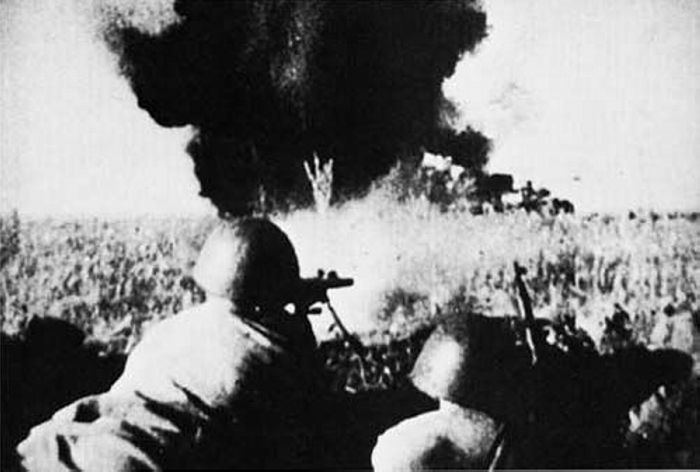 Как началась Великая Отечественная  война.
Смертельная угроза нависла над нашей Родиной. Все, кто мог воевать, пошли на фронт. Остальные помогали армии в тылу, обеспечивая её продовольствием, снаряжением и боеприпасами.
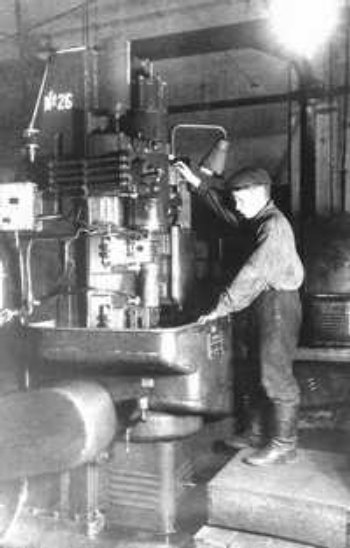 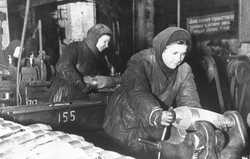